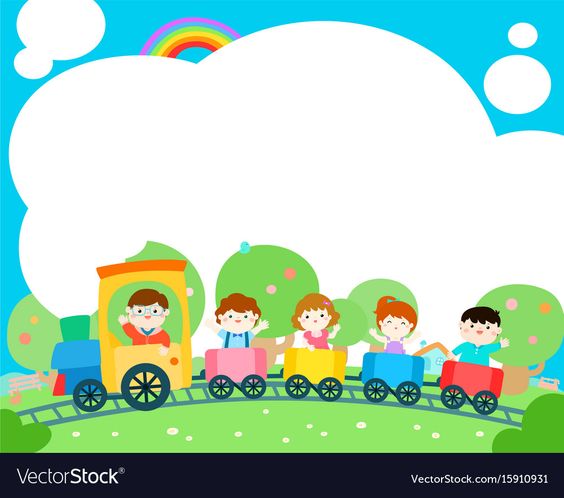 TRƯỜNG TIỂU HỌC ĐOÀN KẾT
Chào mừng các con lớp 3                   đến với tiết Thể dục
BÀI 24: ĐỘNG TÁC ĐIỀU HÒA
CỦA BÀI THỂ DỤC PHÁT TRIỂN CHUNG
Mục tiêu, yêu cầu cần đạt:
Học động tác điều hòa. Yêu cầu thực hiện cơ bản đúng.
Chơi trò chơi “Chim về tổ”. Yêu cầu biết tham gia chơi tương đối chủ động.
KHỞI ĐỘNG
(xem clip)
I. ĐỘNG TÁC ĐIỀU HÒA
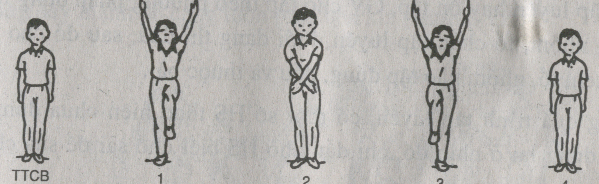 II. TRÒ CHƠI “CHIM VỀ TỔ”
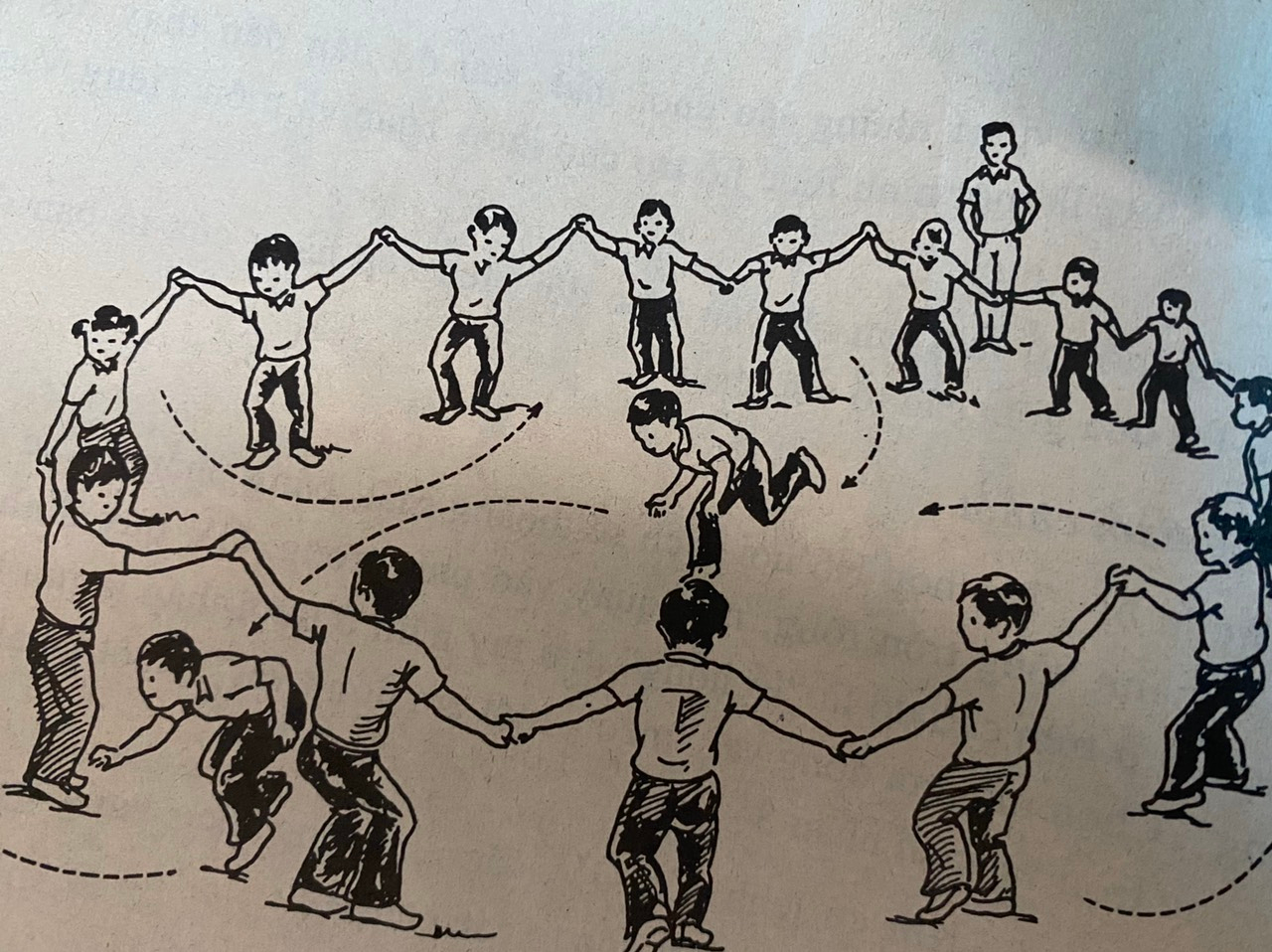 THẢ LỎNG
(xem clip)
Hệ thống lại bài học:
Học động tác điều hòa.
Chơi trò chơi “Chim về tổ”